Distractions
John Scholes
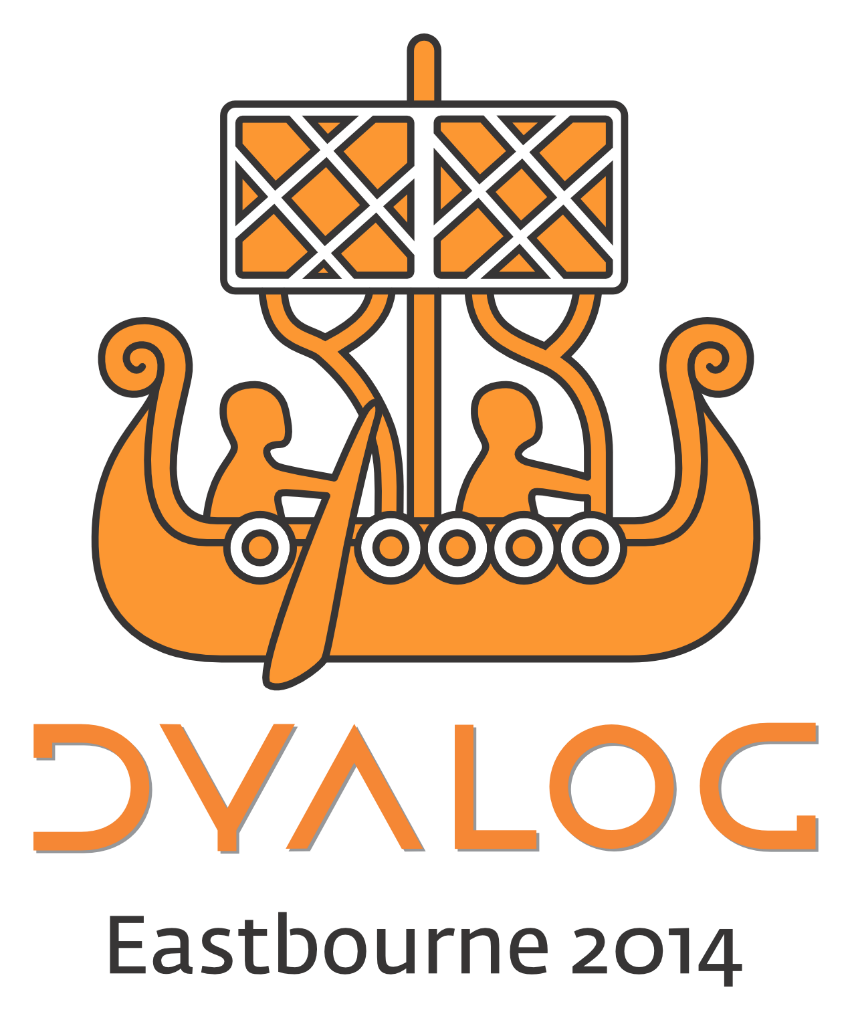 Distractions
Project Delay
Stress
Scientific Approach
Examine the Problem
2
H.R.A. Distraction

Example

“Embrace the Interaction”
3
Ref/UER Thread
main thread 90-95% →
Ref/UER 5-10% →
4
Reflection
Word selection
Pronoun reversal
Eye contact
5
Ref/UER Thread
6
The Universal Empathic Response
Complete emotional continuum
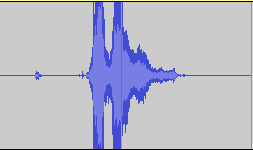 7
The Universal Empathic Response
Complete emotional continuum
Fourier decomposition:

             …
8
Categories
9